A strategic approach to corporate planning, management and governance
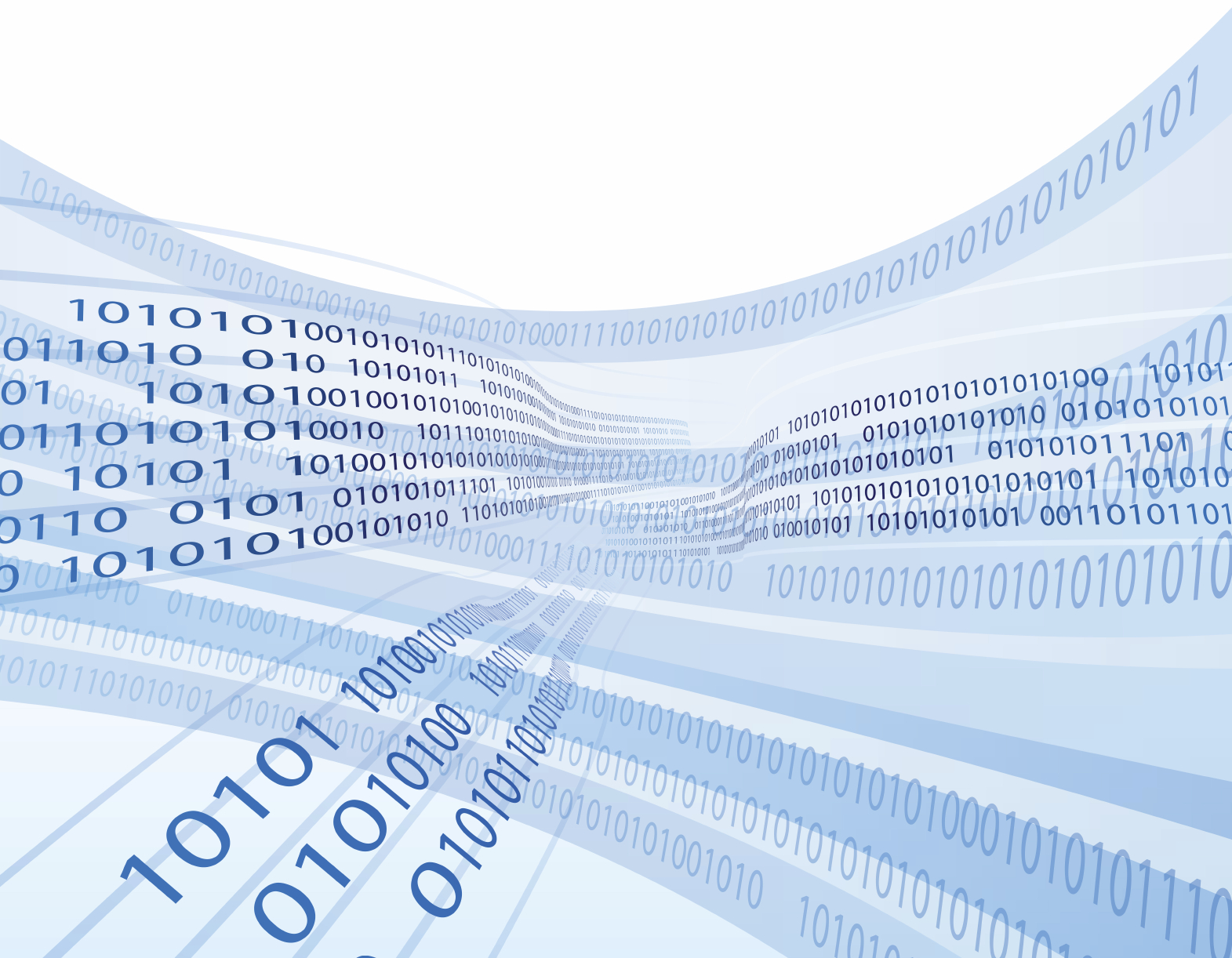 IT Governance Conference
25 November 2009
Dr James A Robertson PrEng

James@JamesARobertson.com
[Speaker Notes: NB remember to have a chair to stand on

Make sure to take the CRITICAL FACTORS BOOK with you 

An engineer with a PhD in engineering]
A challenge
What presentation software?
What drawing software?
What year (give or take two years)?
Minimum retrospective backward compatibility policy?
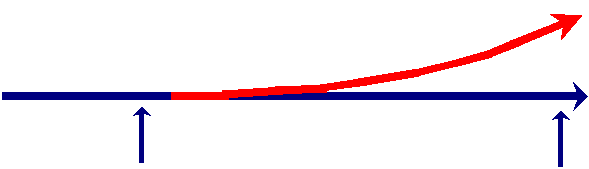 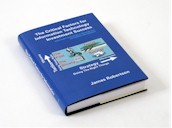 I.T. versus bridges
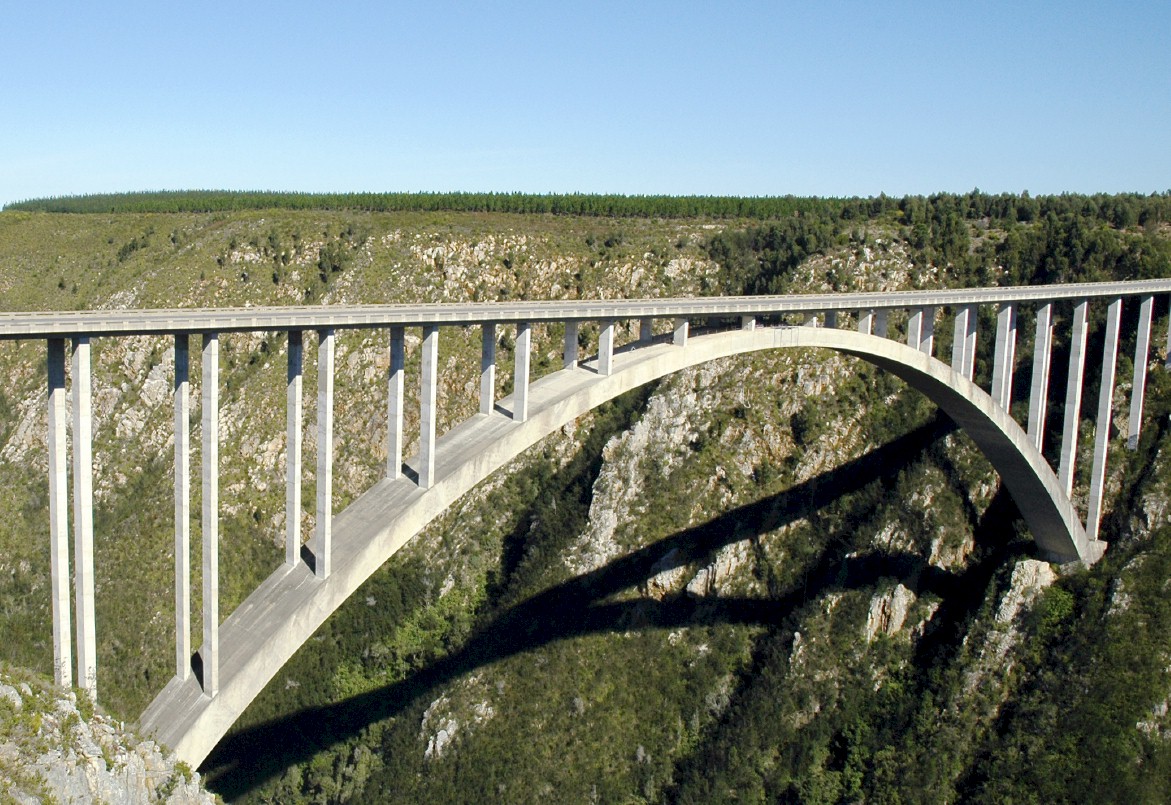 [Speaker Notes: In considering what i have learned as an engineer with considerable experience of the practical application of information technology i eventually realized about ten years ago that 
ENGINEERS DO NOT DESIGN BRIDGES TO STAND UP – click]
Engineers do NOT design bridges to stand up
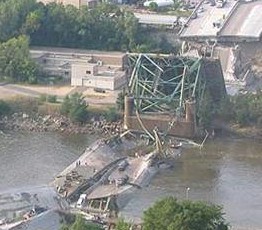 [Speaker Notes: Who remembers this bridge collapse in Minneapolis in the middle of 2007?  Within minutes it was front page news around the world – we do NOT expect bridges to fall down – if we did there would not have been anyone on that bridge that day!]
Engineers design bridges NOT to fall down
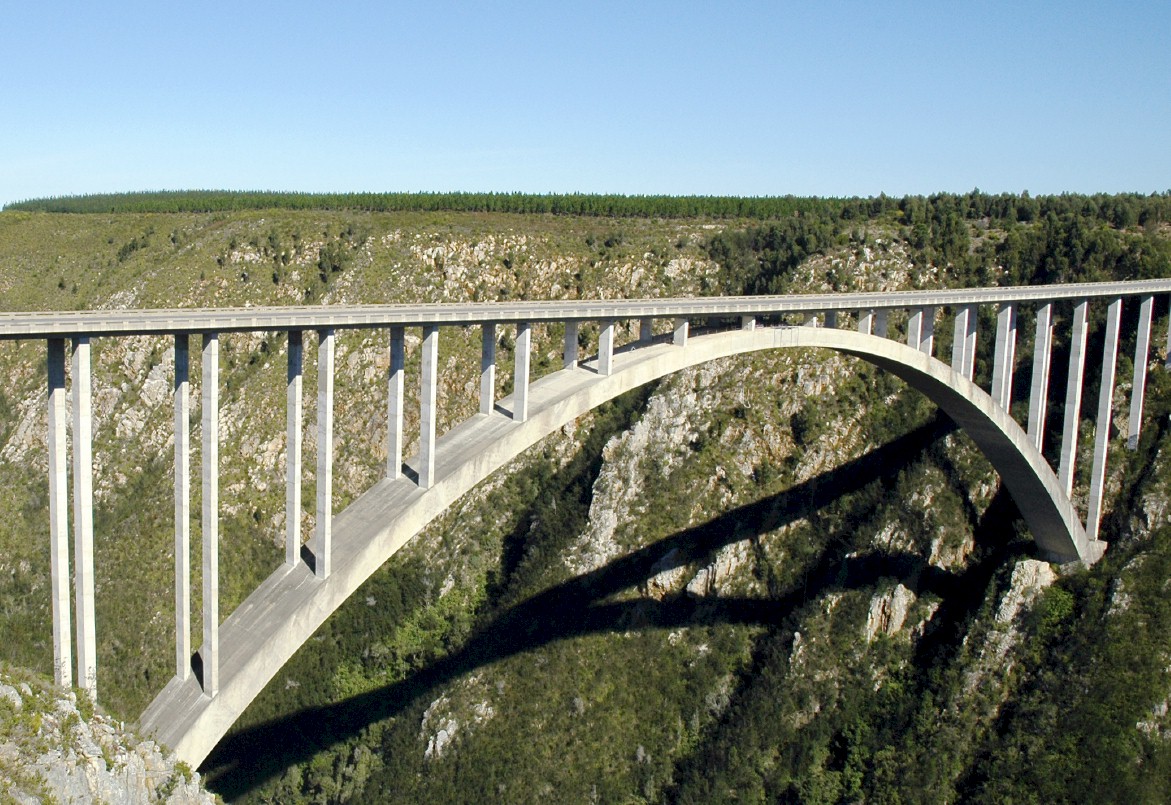 [Speaker Notes: There is a fundamental difference in approach when one designs a bridge NOT TO FALL DOWN

Contrast this with the IT paradigm which could be called “designed to fail”]
Vision
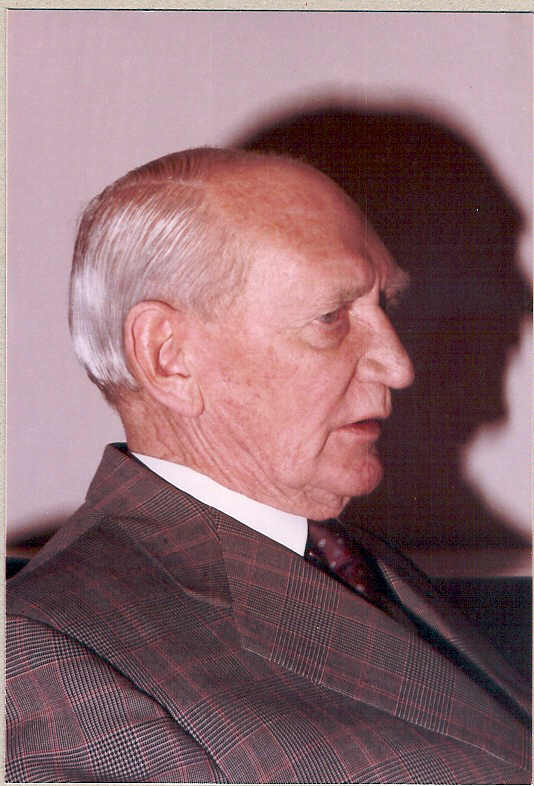 Angus Struan Robertson
[Speaker Notes: KEEP SHORT AND SIMPLE

MY FATHER

How did i get involved with computers? – my father was a visionary -- In 1981, having gathered over 7,000 pages of research data for my PhD the University mainframe did not have space to store even one page of data.  My father purchased me one of the first desktop PC’s in the days of the Apple and Apricot and 123, etc – at a cost of R12,000 two and a half times my research grants! – I very quickly discovered that there was a HUGE gap between what the salesman told me the computer could do and getting it to do it – so, in that respect, NOTHING HAS CHANGED  -- I then put myself through a self taught computer science programme and learned to program, learned to type and finally wrote an award winning PhD thesis – at the same time I computerized my father’s investment consulting business and we were able to double turnover in twelve months and create an enduring revenue stream that lasted for over ten years because we were able to do things that much larger businesses were not able to do – it was then that I began to understand that the strategic application of information technology COULD deliver great value and one of my greatest frustrations is the extent to which few businesses achieve this potential – the rest of this presentation is about lessons I have learned that I hope will help YOU to make a difference in your business with IT]
Experiencing failure
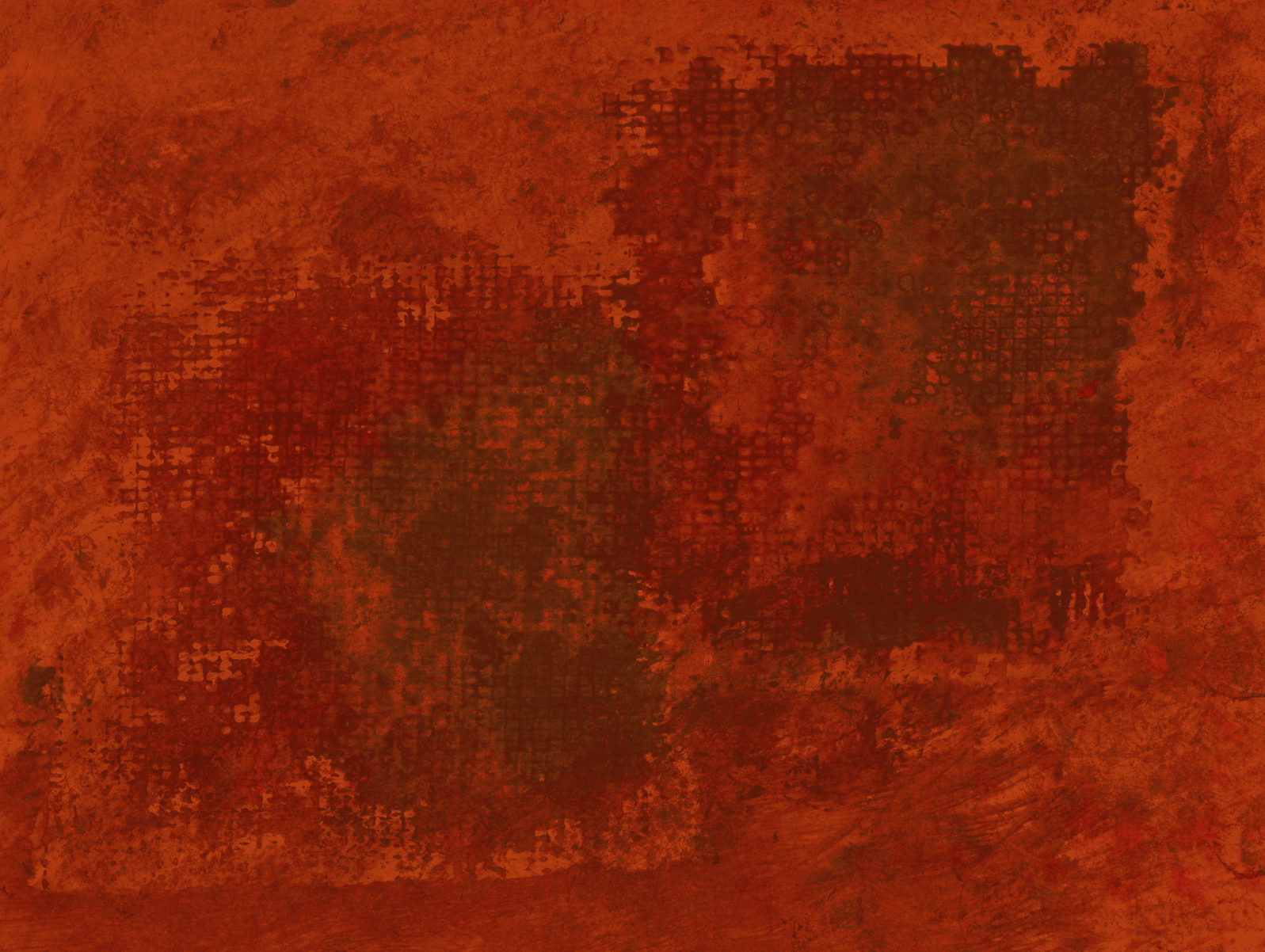 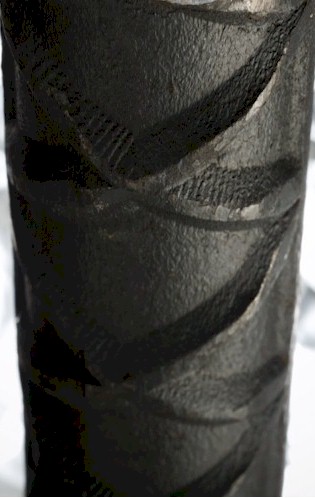 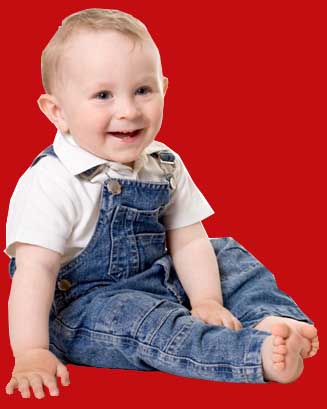 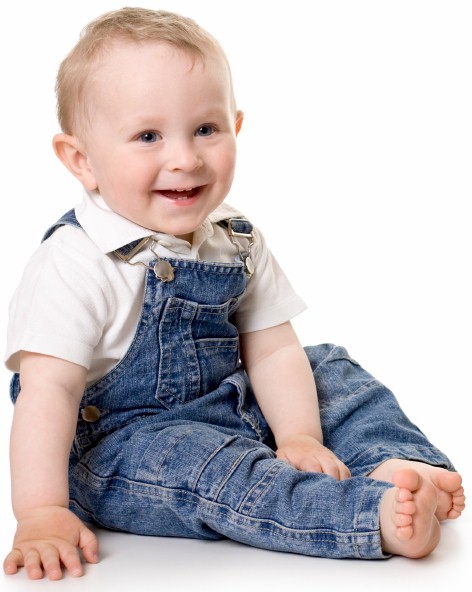 Governance
Governance
=
Care!
Mervyn King
Information technology
[Speaker Notes: KEEP SHORT AND SIMPLE

MY FATHER

How did i get involved with computers? – my father was a visionary -- In 1981, having gathered over 7,000 pages of research data for my PhD the University mainframe did not have space to store even one page of data.  My father purchased me one of the first desktop PC’s in the days of the Apple and Apricot and 123, etc – at a cost of R12,000 two and a half times my research grants! – I very quickly discovered that there was a HUGE gap between what the salesman told me the computer could do and getting it to do it – so, in that respect, NOTHING HAS CHANGED  -- I then put myself through a self taught computer science programme and learned to program, learned to type and finally wrote an award winning PhD thesis – at the same time I computerized my father’s investment consulting business and we were able to double turnover in twelve months and create an enduring revenue stream that lasted for over ten years because we were able to do things that much larger businesses were not able to do – it was then that I began to understand that the strategic application of information technology COULD deliver great value and one of my greatest frustrations is the extent to which few businesses achieve this potential – the rest of this presentation is about lessons I have learned that I hope will help YOU to make a difference in your business with IT]
An industry in crisis
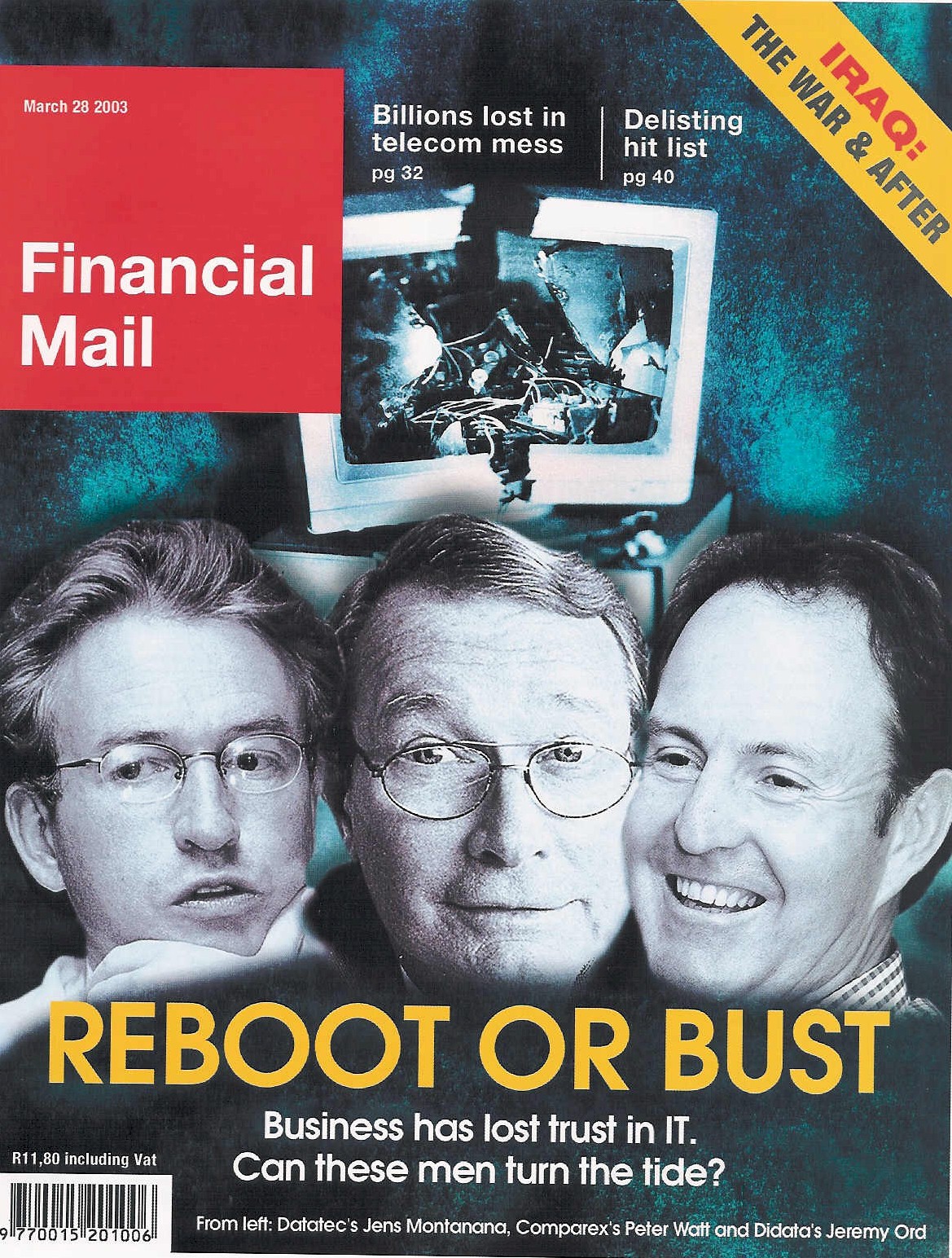 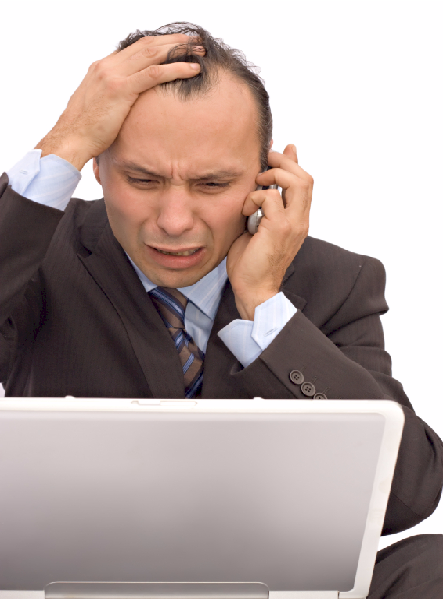 “19 out of 20 E.R.P. (business system) Implementations do NOT deliver what was promised”
Duncan McLeod
[Speaker Notes: An industry in Crisis -- Quote from Duncan McLeod, Financial Mail, 28 March 2008 -- Seven years and half a billion dollars  -- Dow Chemicals Company -- $400 million – Nike -- Disney -- $878 million 
-- 70% of business IT projects fail outright – another 20% materially fail to meet the business expectation – 70% of BPR projects fail and 90% of strategic plans fail to deliver]
Business system failure can trash your business
“The next corporate disaster waiting to happen”
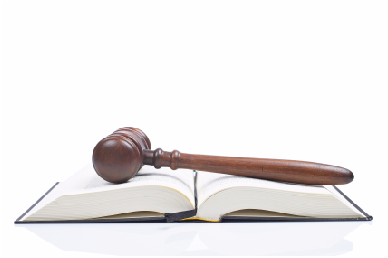 Richard Nolan
[Speaker Notes: Professor Richard Nolan states that "I.T. is the next corporate disaster waiting to happen”
And postulates that soon there will be an Enron level corporate failure
Do you remember Fedsure Health – tell the story SHORT]
An industry characterized by failure
"Attendees of Gartner's Business Intelligence Summit in London last month were not surprised to hear that most enterprises are still failing to use business intelligence (BI) strategically. Gartner's survey of over 1300 CIOs returned some unimpressive findings about the state of BI implementations: Gartner's vice: president of research summed up the situation nicely by saying:

“Most organisations are not making better decisions than they did five years ago”
Computer Business Review Africa May 2005
Extreme failures
Seven years and half a billion dollars  -- international chemicals company

$400 million -- multinational shoe corporation

Multinational entertainment giant -- $878 million

Major supermarket chain -- $195 million
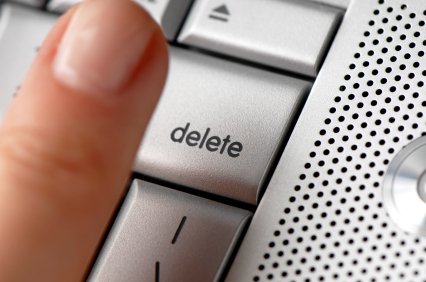 Professor Rossouw van Solms
Delete or …?
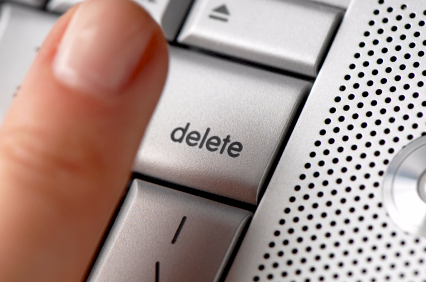 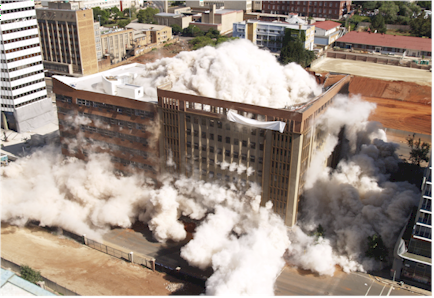 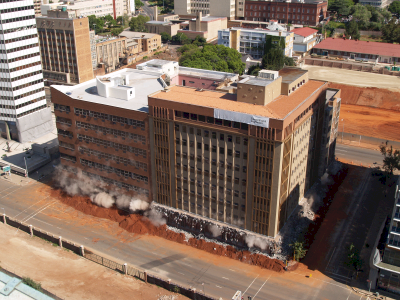 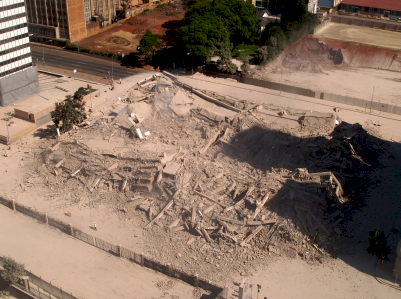 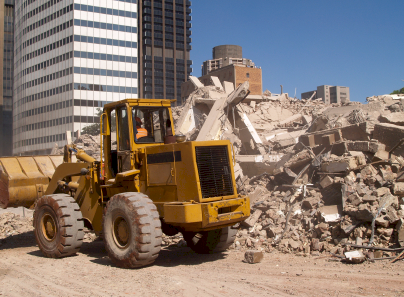 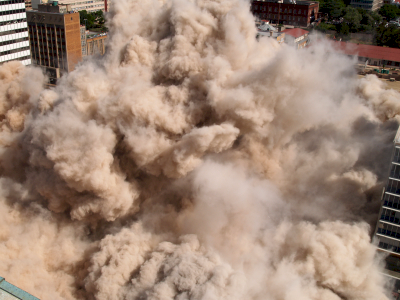 [Speaker Notes: DHL, Prochem,]
or refurbish?
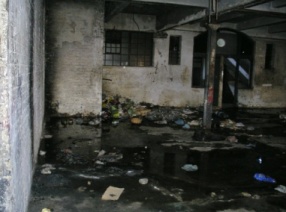 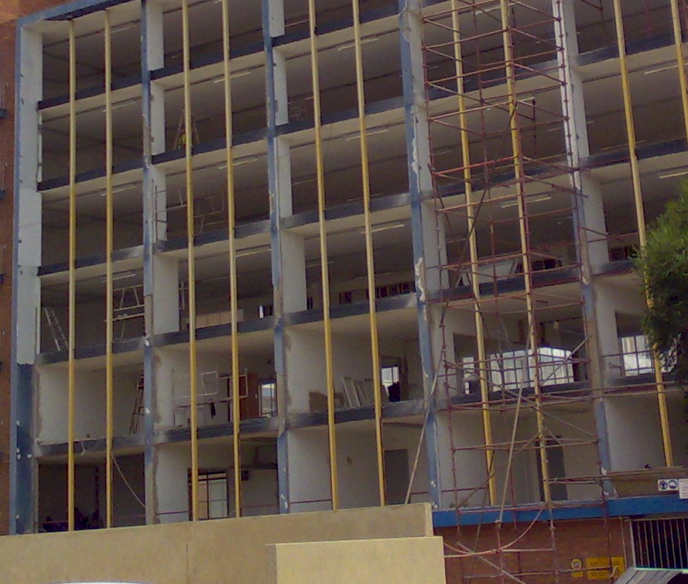 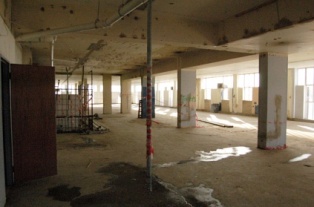 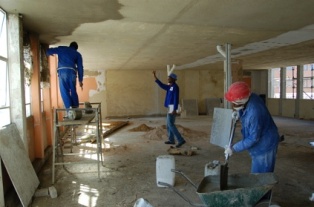 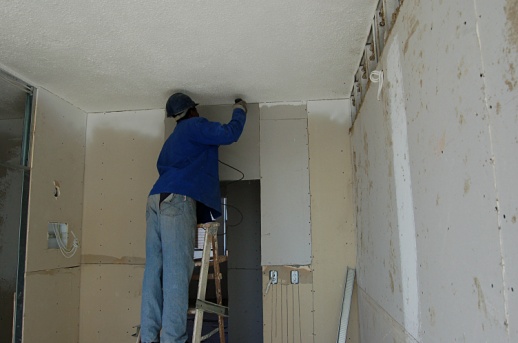 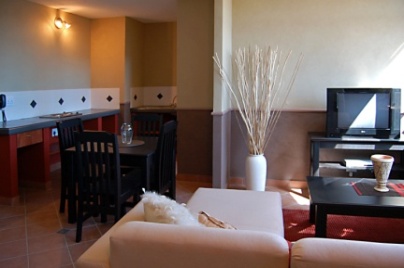 [Speaker Notes: DHL, Prochem,]
There is a need for a new approach
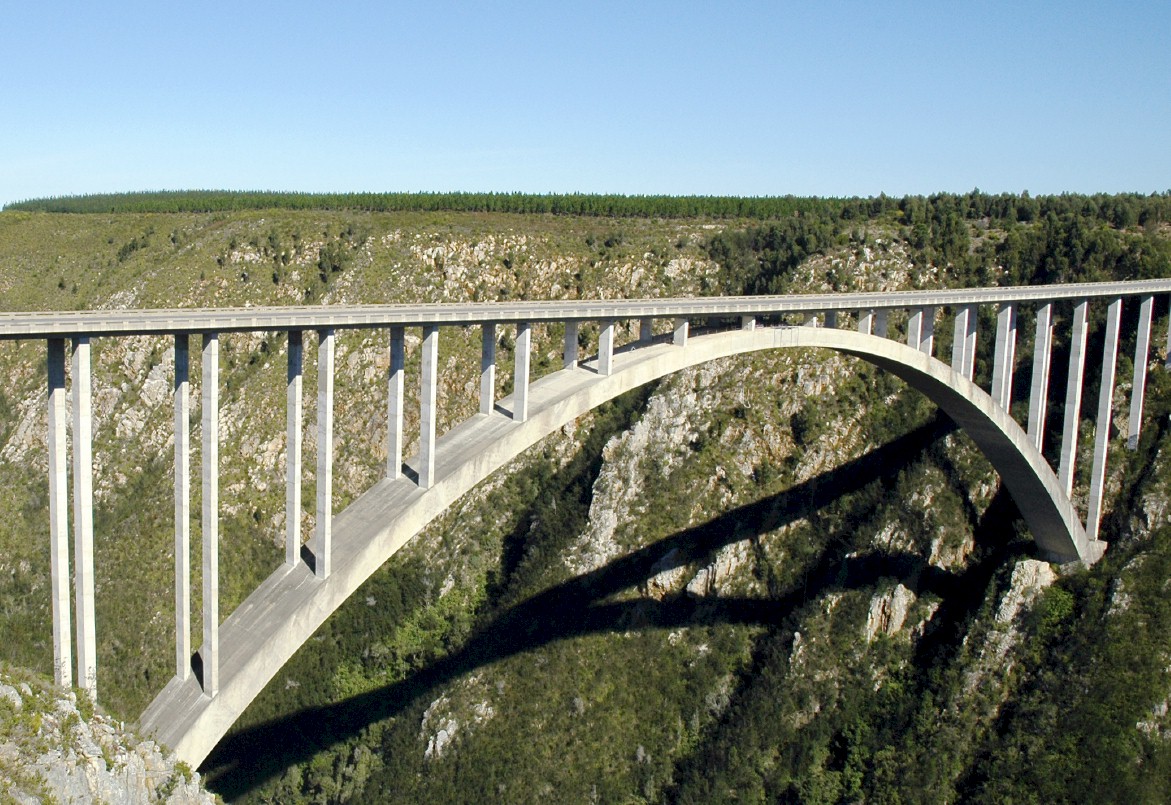 [Speaker Notes: There is a fundamental difference in approach when one designs a bridge NOT TO FALL DOWN]
What is NOT an engineering approach?
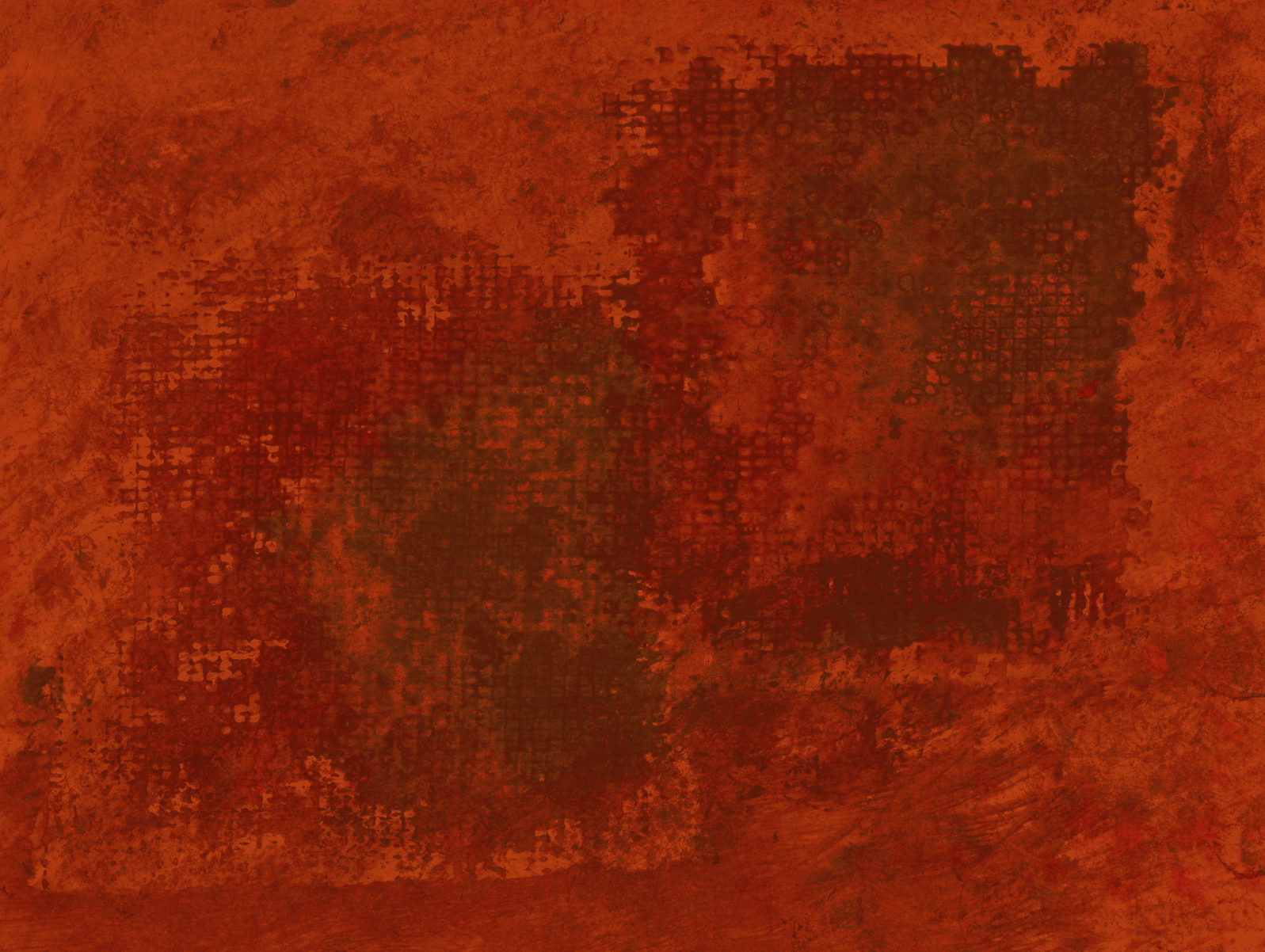 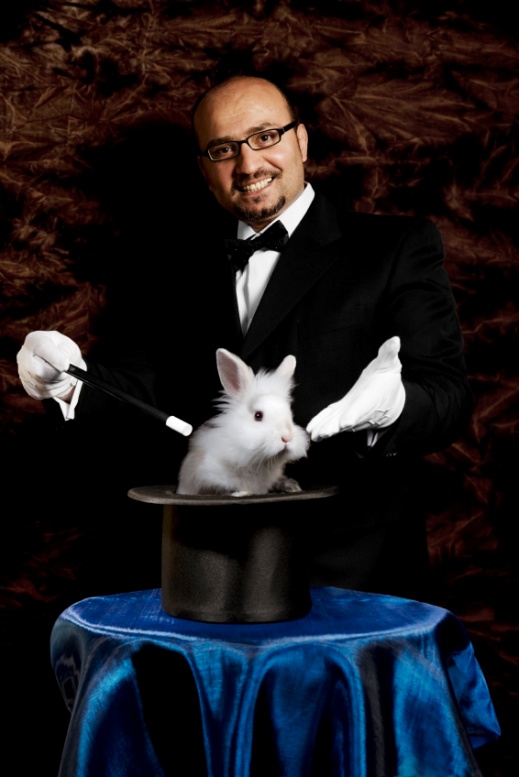 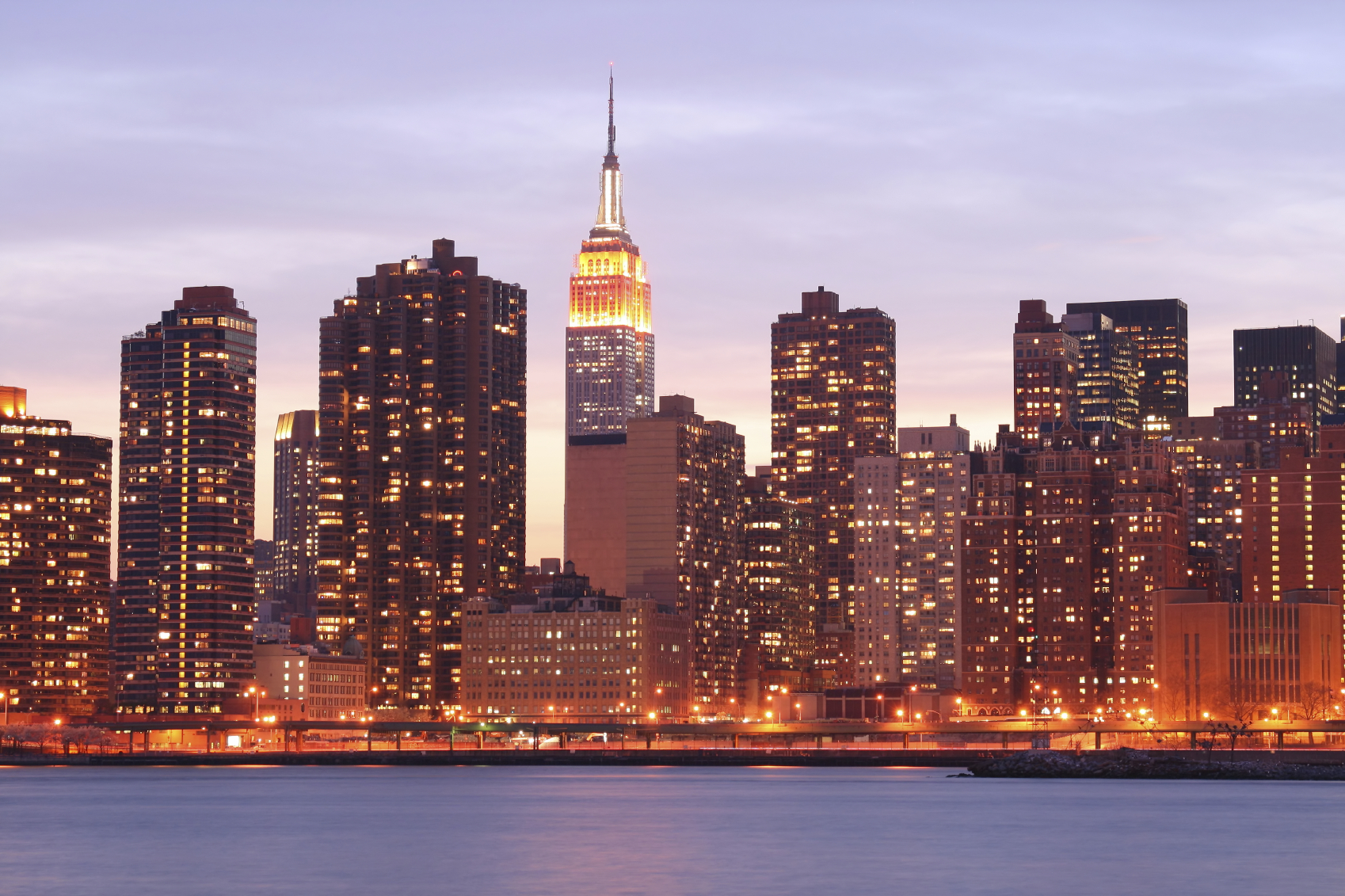 [Speaker Notes: What is not an engineering approach? – Dramatically walk to chair – did this ever happen to you? –

WHEN SLEEPING

 when i was a child i used to dream that i would stand on a chair and flap my arms and fly around the room --i have to say that that is NOT an engineering approach – as much as i may be convinced i can fly i have to say to you that were i to stand on top of a skyscraper and flap my arms and jump i would hit the ground at great speed and almost certainly die – that is NOT an engineering approach and yet many seem to think they can use software to do things magically – many are hypnotized and mesmerized by IT – are you? CLICK for rabbit out of the hat]
Time for a peer reviewed and moderated professional body
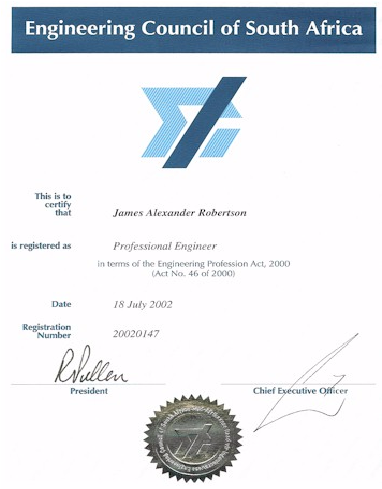 Voluntarily established

Statutory underpinning

License to practice

Professional indemnity insurance

Like engineers, doctors, lawyers, accountants, etc
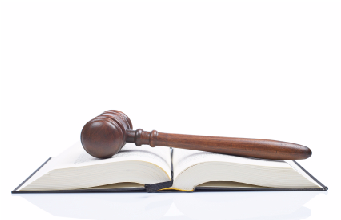 There IS great opportunity
IT can and should add value
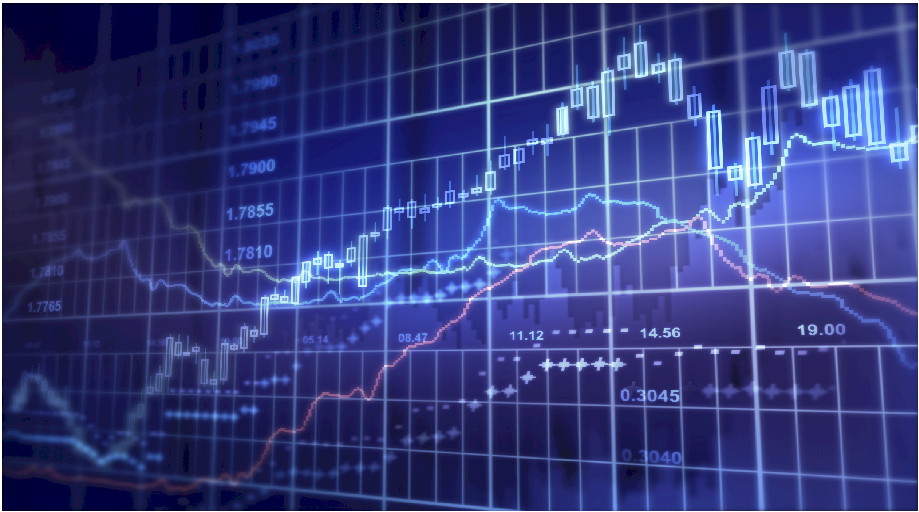 Adding value with IT
Motivating statements
“You produce exceptional high value outcomes in ridiculously short time frames at ridiculously low cost”

“You transformed what would have been a pedestrian, poorly thought out system, into an ERP that is already functional and will ultimately transform our analytics and IT offensive capabilities“ 

“You have provided some key pieces of my jigsaw puzzle, now I understand why ERP Implementations are failing”
Different view of ERP / IBIS
(Integrated business information systems)
Real potential of ERP software
The REAL opportunity
10
10
Common view of best practice
10
0
0
0
[Speaker Notes: DHL, Prochem,]
Adding value with IT
A major opportunity
There are major opportunities to create more value for business

 Frequently this requires the same or more expenditure

 BUT in different directions
[Speaker Notes: WHAT CAUSES IT FAILURE?

Since 1993, analysed in 2003, course, book

Sustainable versus experimentation

People

The factors causing IT failure – in 1993 I became aware of the high failure rate of IT projects and started to talk about it – as a consequence i was asked to investigate many failed or failing projects and to help to turn them around – over the years i built up a large catalogue of the factors causing failure – in 2003 i undertook a critical issues analysis of the factors causing failure and arrived at a list of seven critical factors causing failure together with the critical factors for success which then became the subject of a course and subsequently a book – HOLD UP THE BOOK – since then i have advised many clients and led a number of significant projects and consistently validated the basic analysis
The biggest single factor causing failure is Mythology at 30% followed by lack of executive custody and inappropriate governance at 25%]
Factors causing IT failure
[Speaker Notes: NB People

KEEP IT SHORT]
The value of technology is determined by the person using the technology
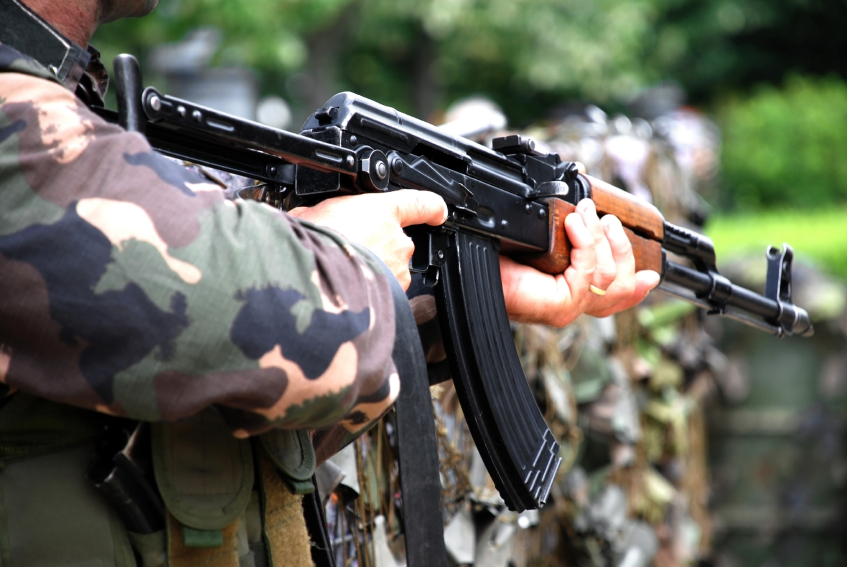 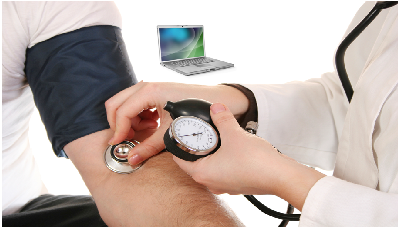 [Speaker Notes: A gun is neither good nor bad
If it is held by a person you regard as good and pointed at a person you regard as bad the gun is good
BUT if it is pointed at YOU it is always BAD!]
Technology is only 5% of what causes failure
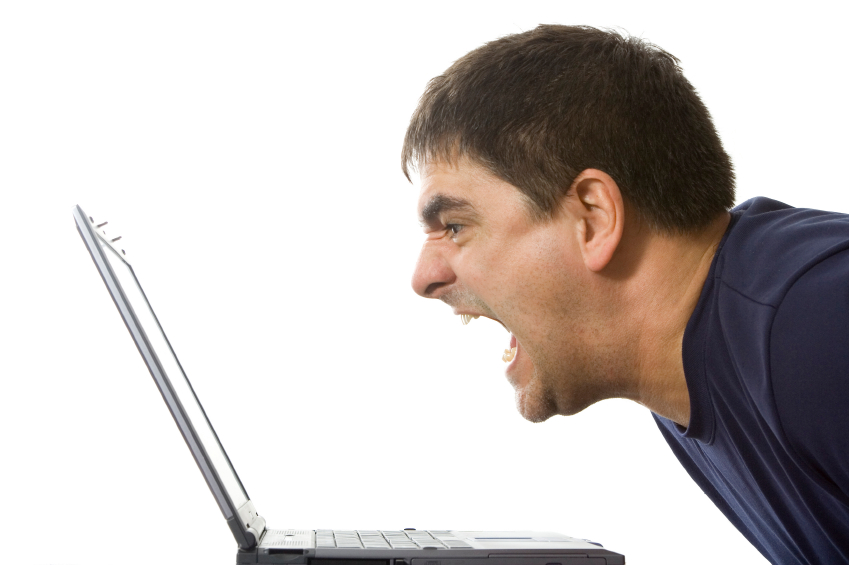 Software defects CAN be prevented 
Take a stand
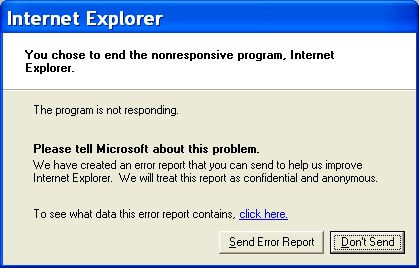 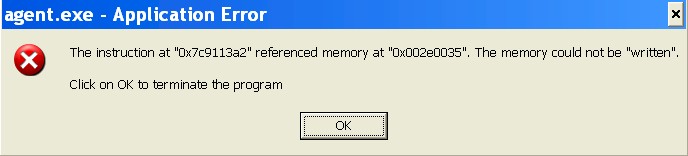 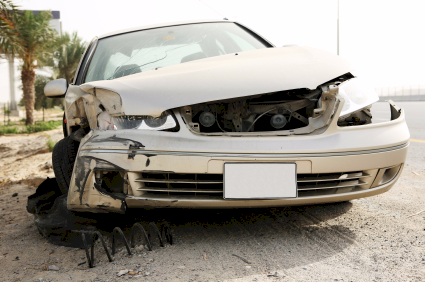 What is IT?  REALLY?
The MOST important skill?
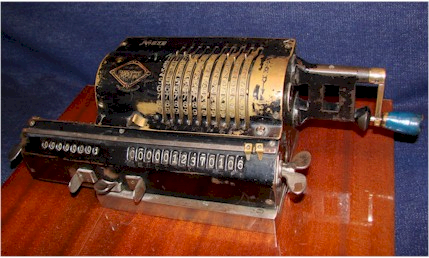 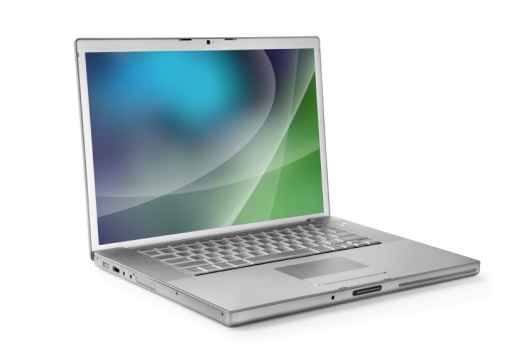 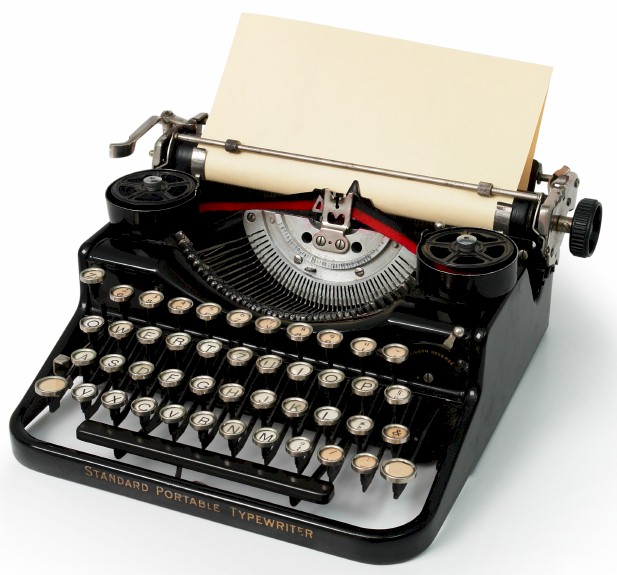 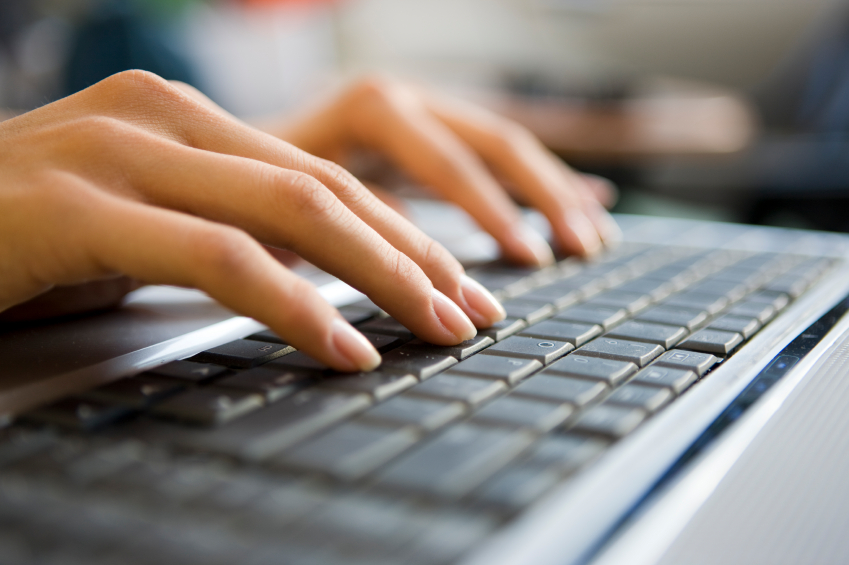 Policy
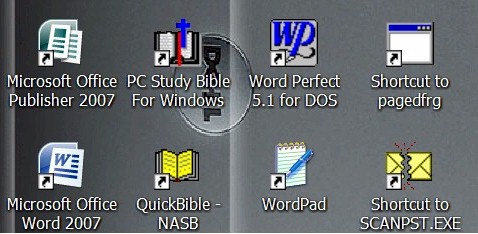 Hand-me-down principle

Long term partnership (20 years) with business system suppliers

Business focus
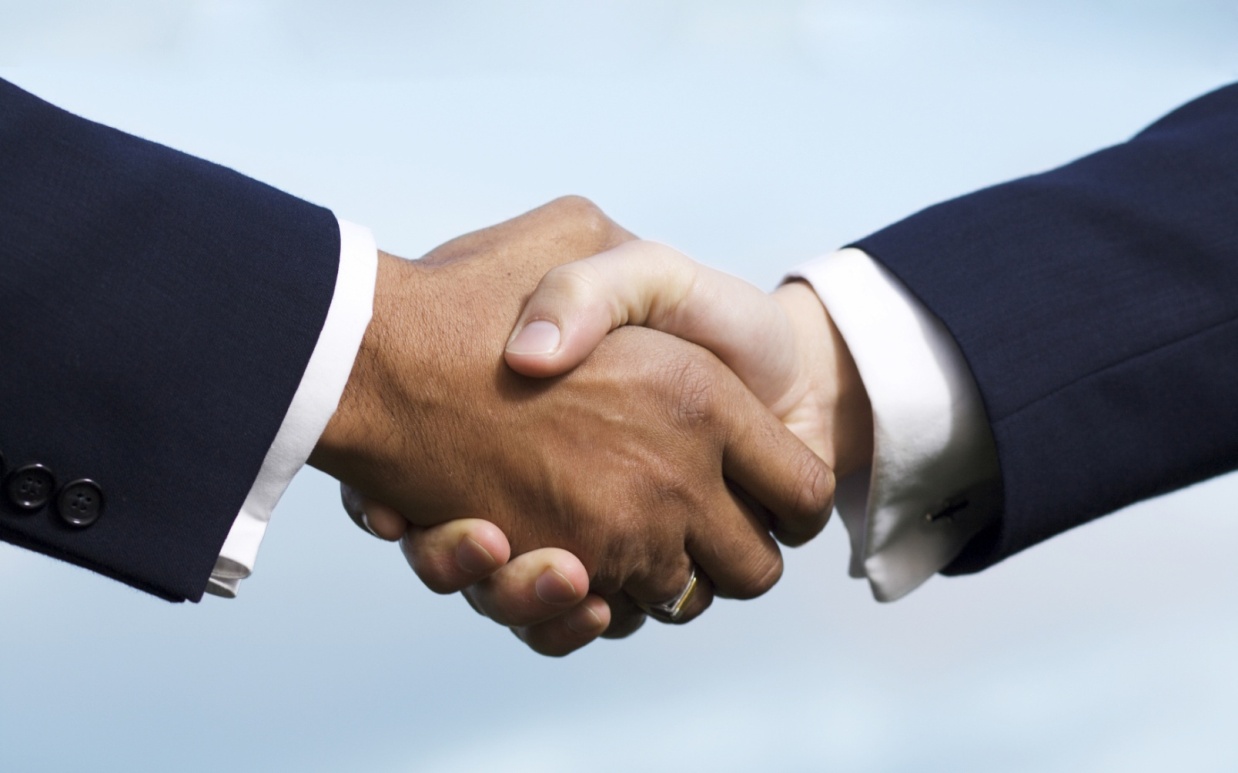 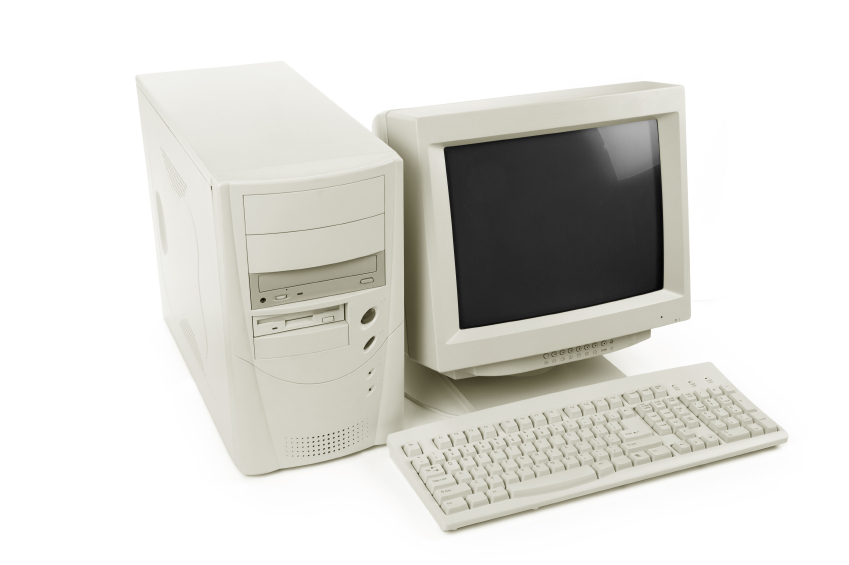 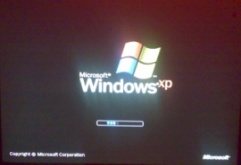 Precision configuration versus …
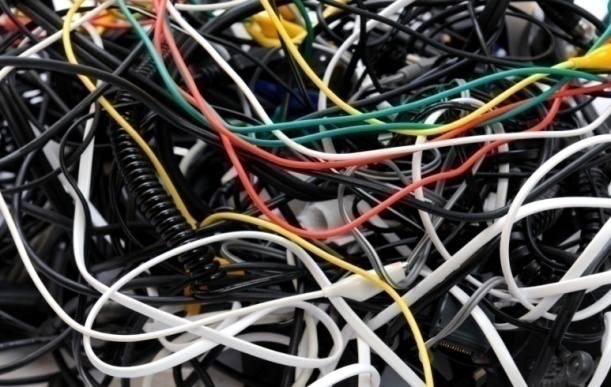 Lack of consistency in detail in Chart of Accounts, random mapping, difficult and costly to maintain, VERY DIFFICULT to report on strategically
Leadership
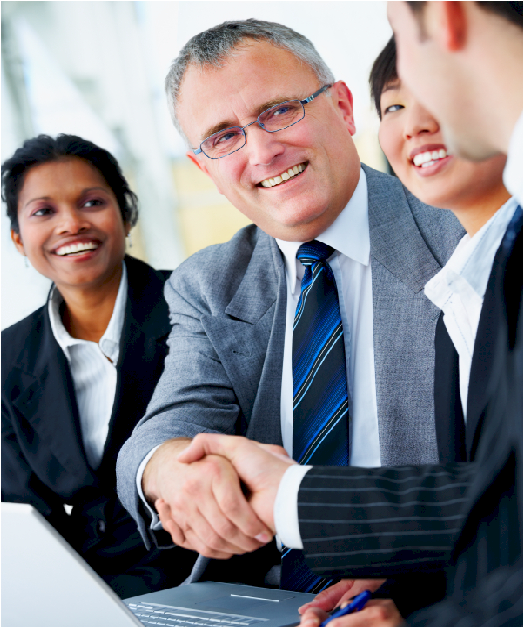 Executive custody is critical

-- 50% leadership

“Business systems department” instead of “IT department”
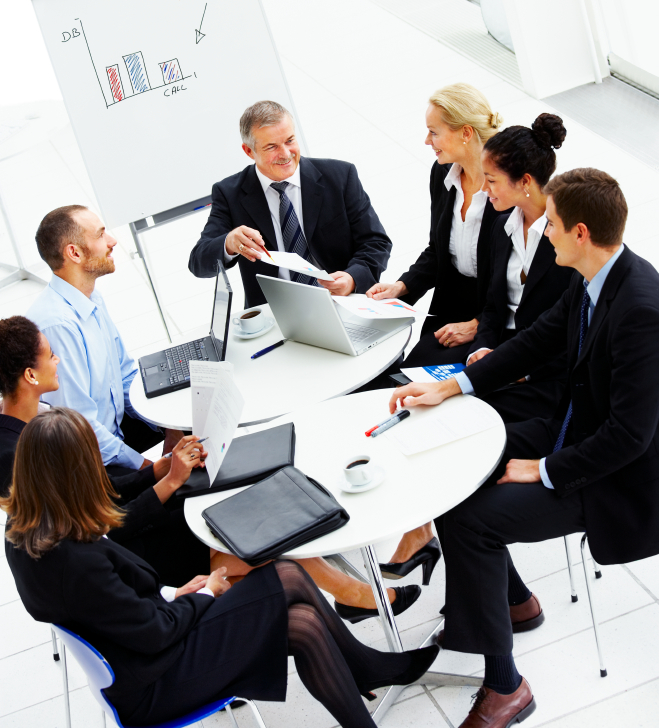 [Speaker Notes: Make it work

 It is all in a name]
Factors for ERP reimplementation success
What is strategy?
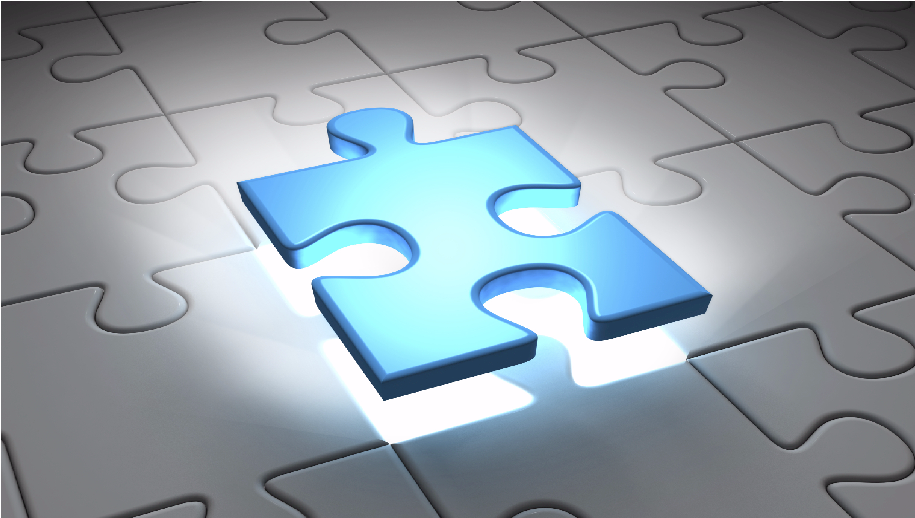 Strategy versus tactics
Tactics – Doing things right 
Strategy – Doing the right things 
Professor Malcolm McDonald
Strategy versus tactics
Thrive
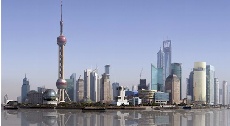 Tactics – Doing things right 
Strategy – Doing the right things 
Professor Malcolm McDonald
Strategy versus tactics
Tactics – Doing things right 
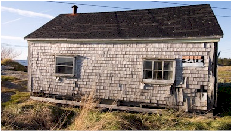 Survive
Strategy – Doing the right things 
Professor Malcolm McDonald
Strategy versus tactics
Tactics – Doing things right 
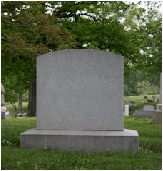 Die
Strategy – Doing the right things 
Professor Malcolm McDonald
Strategy versus tactics
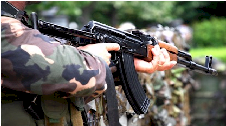 Die fast
Tactics – Doing things right 
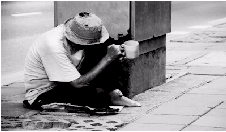 Die slowly
Strategy – Doing the right things 
Professor Malcolm McDonald
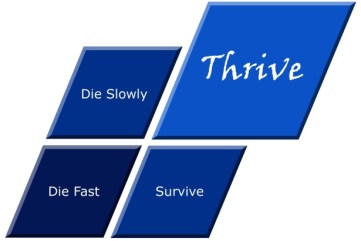 Strategy versus tactics
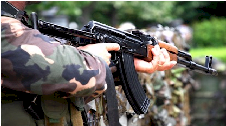 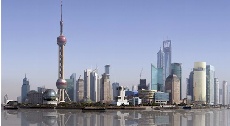 Thrive
Die fast
Tactics – Doing things right 
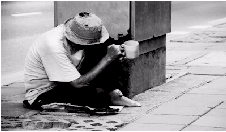 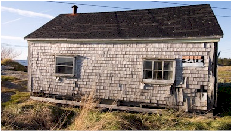 Die slowly
Survive
Strategy – Doing the right things 
Professor Malcolm McDonald
The essence of strategy
create competitive advantage
The essence of strategy is integration - the ability to see in a complex holistic way
Michael E Porter: Global Competitive Strategy : 9 June 2003
Michel Robert
strategic driving force
Product
User
Market
Technology /  Know-How
Production  Capacity or  Production Capability
Sales /  Marketing Method
Distribution
Natural Resources
Size / Growth
Profit
Every organization should have ONLY ONE of these as driving force

the others are managed within the context of the strategic driving force
Michel Robert
What is strategy?
The essence of why an organization exists and how it thrives
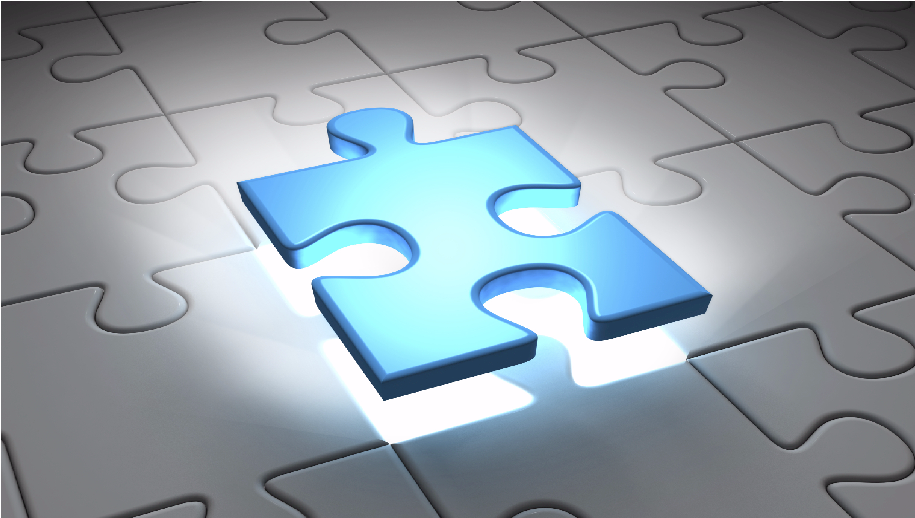 Essential components of strategy
What is critical to YOUR organization
Compare:
Pick ‘n Pay
Edgars
Woolworths
Core economic driver

Core human resource driver	

Core market differentiator / value proposition / sales or marketing method

Core customer / market / user

Core asset / product / natural resource / size / growth

Core technology / capability / know-how / distribution

Core values

Other
The strategic environment
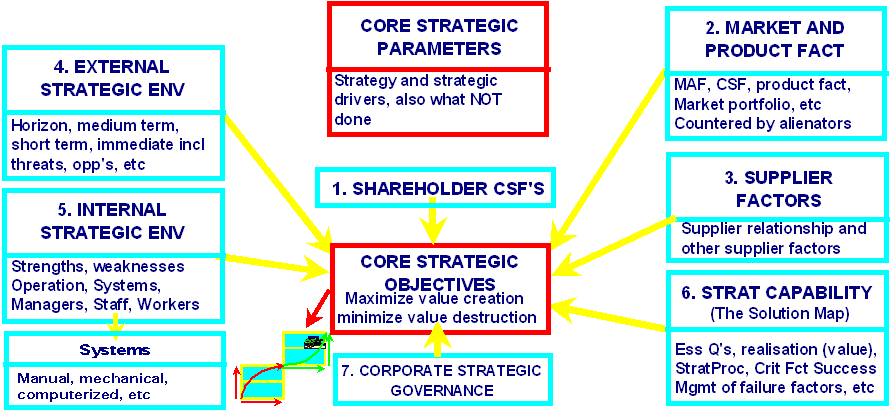 The time dependency of strategy
NOT a forecast
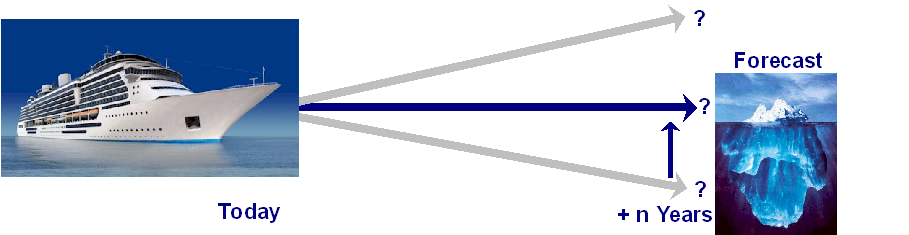 Professor Malcolm McDonald
The time dependency of strategy
NOT an objective
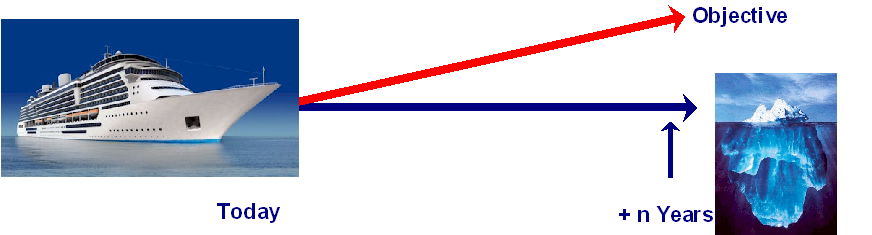 Professor Malcolm McDonald
The time dependency of strategy
Strategic plan – the path to competitive advantage
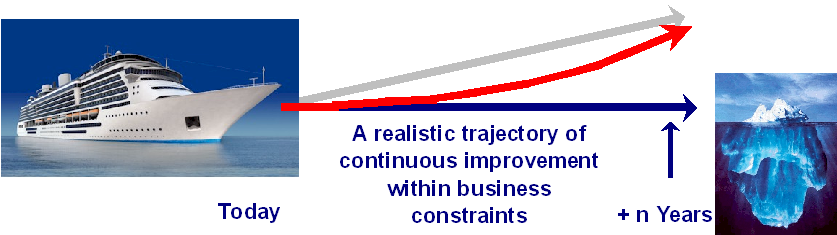 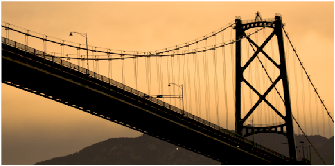 Systems must be optimally designed, configured, implemented and operated from the start in order to achieve a high value outcome
    – design for the future
The trajectory from Good to GreatJim Collins
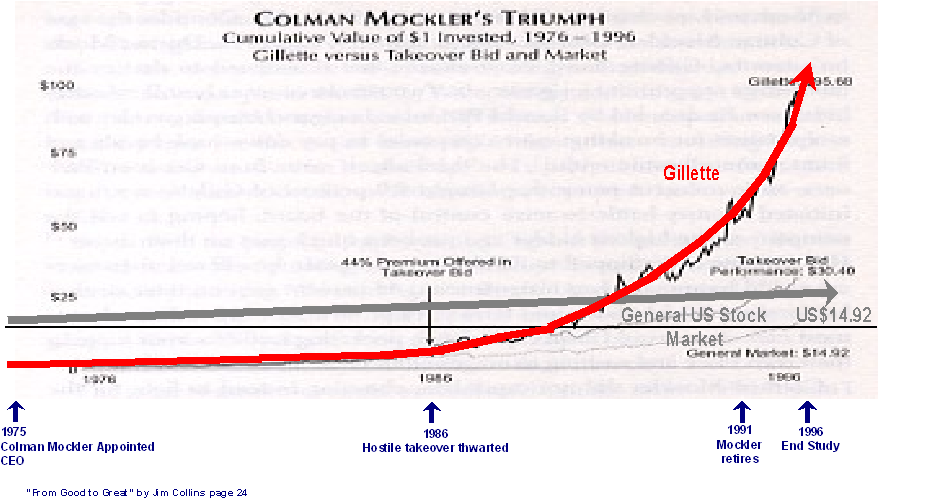 Historical differentiators
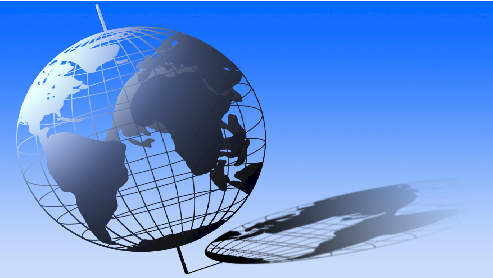 60's  Production

70's  Sales

80's  Finance

The 90's and 2000's and …
Excess supply
Single division cannot solve
Integrated operation is critical
A boom is unlikely!!

Strategic issues are vital
ERP should play a vital role
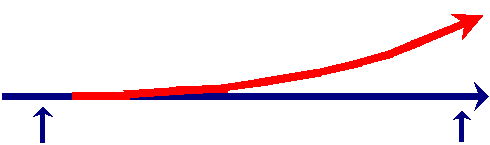 We are NOT there YET!
Adapted from Professor Malcolm McDonald, Peter Laburn and Iain Peters
Future differentiators
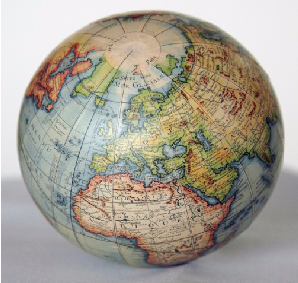 The key differentiators beyond 2000
Market focused strategy

Utilization of people

Effective management decision making
ERP should play a vital role

The information to support the essence of the business
We are NOT there YET!
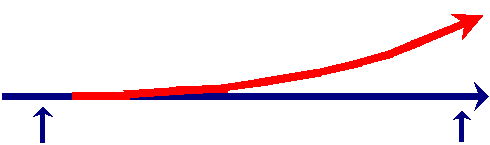 World Competitiveness Report, McDonald and others
Measures of strategic delivery
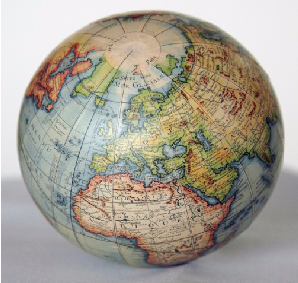 Increased competitiveness

Increased market share and resulting turnover

Increased profit margins

Increased earnings

Increased shareholder value

etc
Thrive
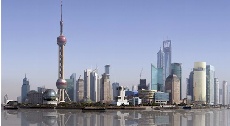 Determined by business executives and shareholders
Value
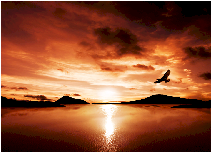 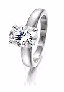 Experienced / defined by people

Intuitive / gut feel

Transaction = exchange of value between recipient and provider

NOT money / cash / finance
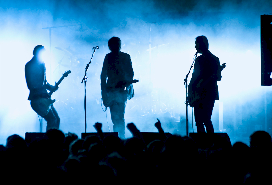 Money

is a medium of exchange / proxy / surrogate for value

a means of measurement

therefore easy to measure
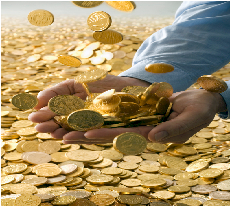 Economic value
Measuring the money is not really that important

Find ways to measure the value that REALLY generates the money

and there WILL be money
A huge need

and a huge opportunity
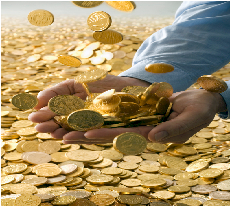 Developing a robust strategic budget
What is required for a valuable outcome
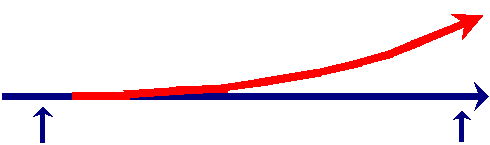 Add value
to a customer who is willing to pay

Materially and sustainably reduce operating costs
AND do NOT destroy value in another way (e.g. morale or loyalty)

Enable the creation of a product or service that currently does not exist
for a customer who is willing to pay

Defend, extend or create competitive advantage
for a customer who is willing to pay
Can you relate your IT Governance to an external customer who is willing to pay?
Strategic plans must be future focussed
Budget for the future

Projects are the mechanism whereby we bring about change

IT investments MUST be future focussed
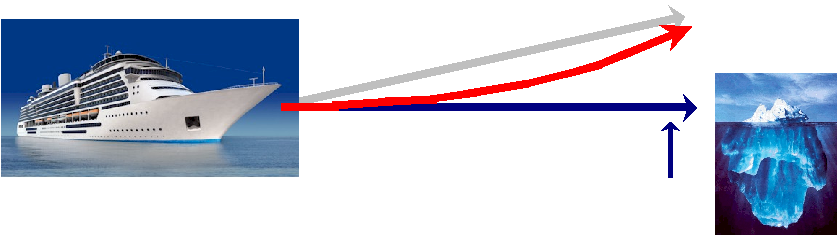 Is your governance future focussed?
Analysis and design for “doable” plans
How to determine the right things
Analysis of strategic environment, context, requirements, benefits, value, etc

Strategic gap analysis

Strategic design

Strategic governance framework

Strategic action plan

Strategic project management

Strategic plan business outcome auditing, monitoring, performance measurement and incentives

Continuous strategic improvement
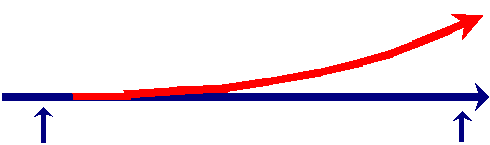 Analysis
determine the right and wrong things
All factors that impact significantly on the business

The critical factors = the right factors = the strategic factors

Prioritised and quantified to support decision making

Ask the "right questions" in order to obtain the "right" answers
Thrive
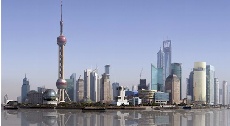 Enhance / create right things
}
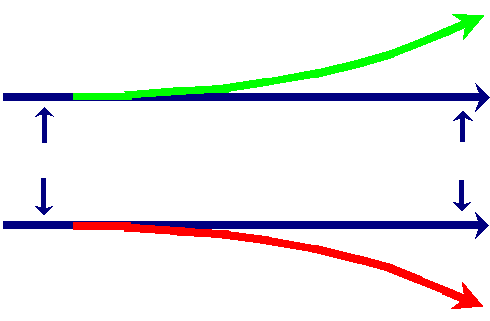 Gap
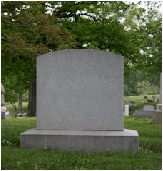 Die
}
Gap
Reduce / eliminate wrong things
Different views of the mountain
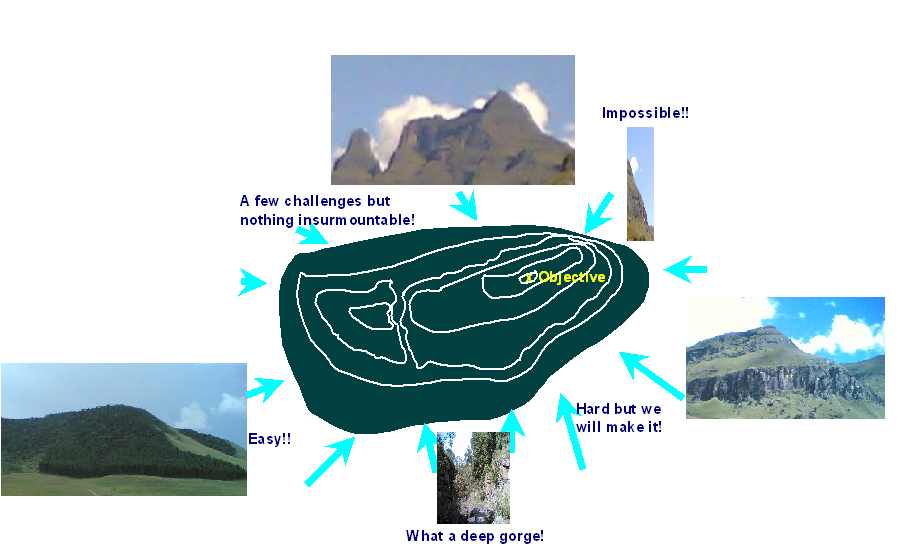 Determining the critical components
Everyone sees the problem and the solution differently 

	- Executive
	- Production
	- Operations
	- Marketing
	- Finance
	- etc
	

	
	
	

Strategic clarity provides focus

Different perspectives  are a major challenge – facilitate change
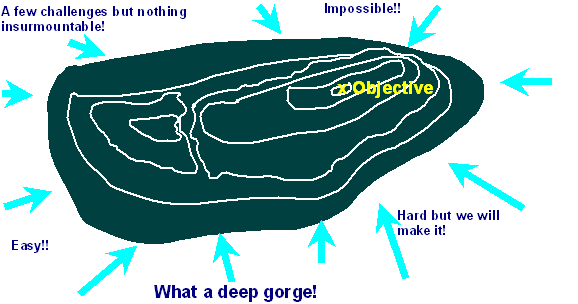 Gap analysis -- projects / activities / components
What will be done?

How well are we doing it already?

Accountability

Timeline
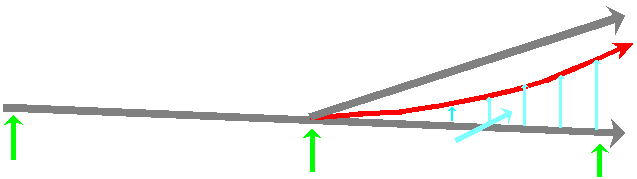 Objective
Strategic plan
  outcome of
  process
Forecast
Projects and activities to close the gap MAY include IT
Minus n years
Today
Plus n years
Gap analysis -- projects / activities / components
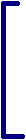 Executive management is often the most serious constraint
-- ask the RIGHT questions
-- what is REALLY required?
Resources (costs and constraints)

Risks

Customer impact

What value and how -- economics
Example
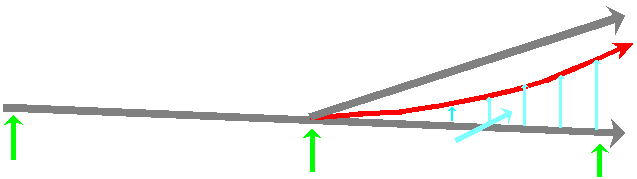 Objective
Strategic plan
  outcome of
  process
Forecast
Projects and activities to close the gap MAY include IT
Minus n years
Today
Plus n years
Identify the organizations strategic drivers and then strengthen them
Thrive
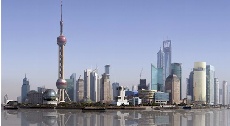 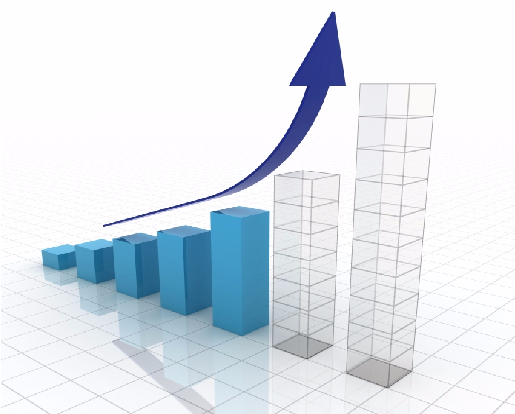 Tactics – Doing things right 
Strategy – Doing the right things 
A challenge – again 
What presentation software?

What drawing software?

What year (give or take two years)?

Minimum retrospective backward compatibility policy?
Not important (PowerPoint 2007)
Harvard Graphics


1993

ditto
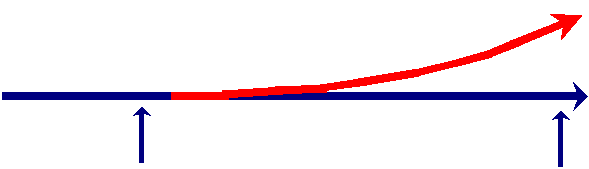 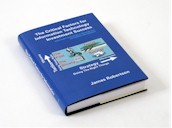 Summing up
A strategic approach to corporate planning, management and governance
Align your IT governance with the essence of why the organization exists and how it thrives -- strategy

Plan for future strategic growth 

Design against failure in order to succeed

Information longevity through application continuity

Take another look at how IT is led versus governed

Structured strategic analysis, design, plans and budgets

Culture of continuous, strategically harmonious improvement
Call to action
What is your single most important insight from this presentation?

What is the single most practical action that you can take tomorrow to apply I.T. more effectively?
If you do not act within 48 hours you probably never will – act TODAY! 
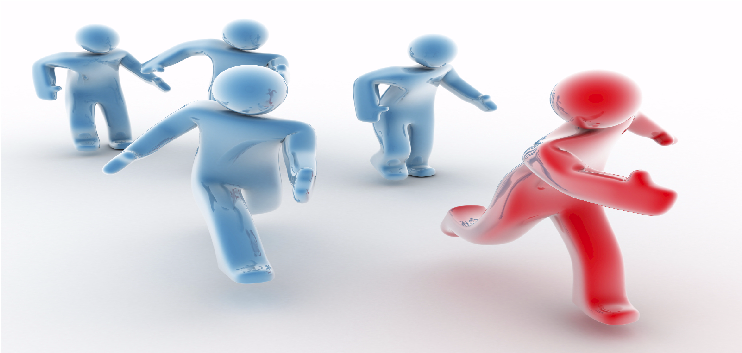 James@JamesARobertson.com
Telephone: ++27-(0)83-251-6644
Design IT governance like bridges ...
To last
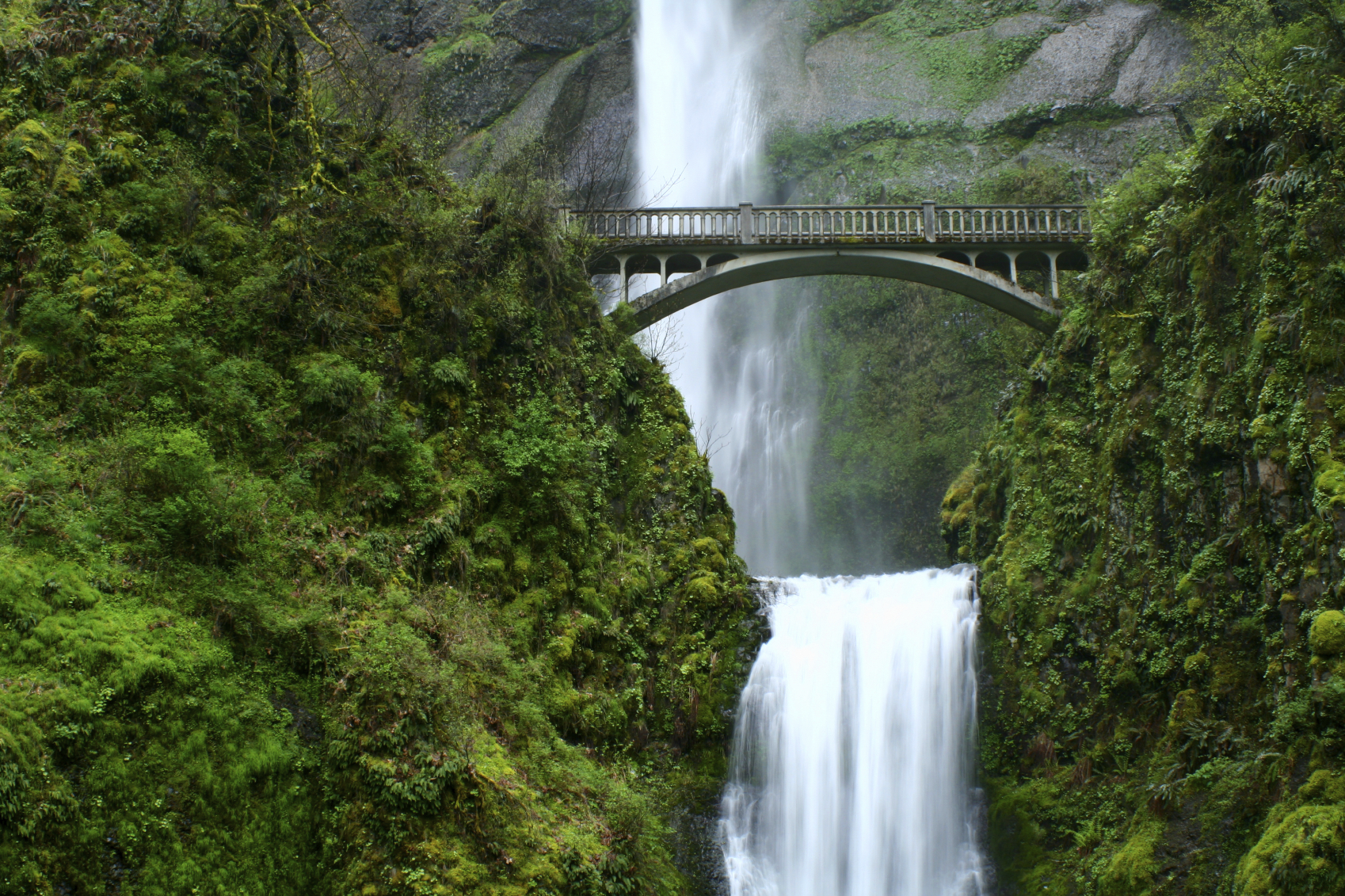 Psalm 136:5 "To Him who by wisdom made the heavens, for His mercy endures forever;"
Questions?
Remember to design against failure!
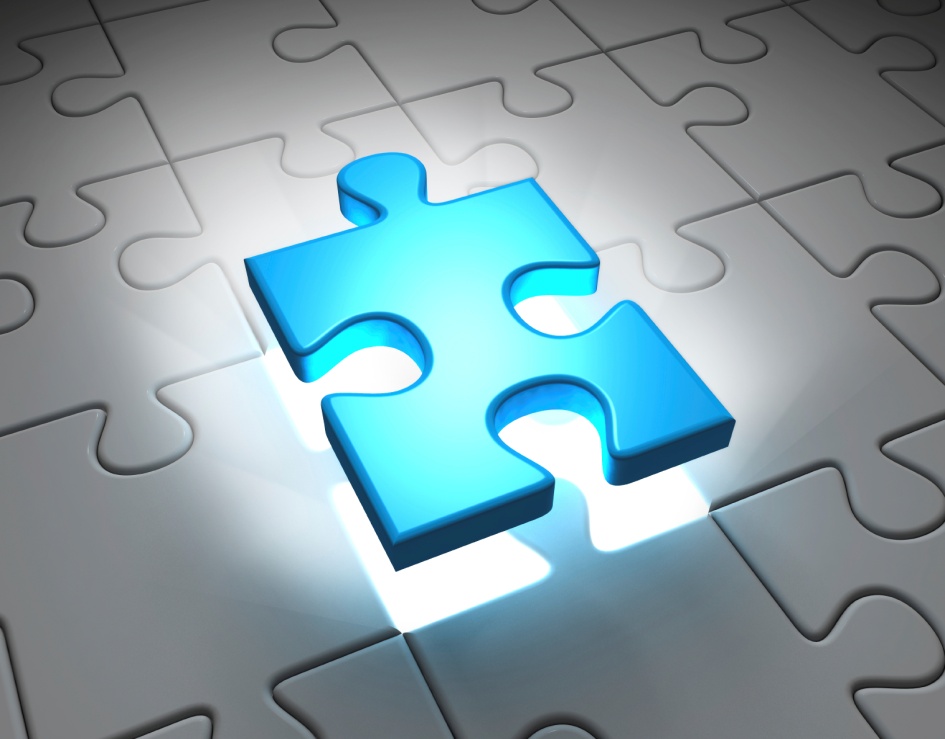 Dr James Robertson PrEng
James A Robertson & Associates

Telephone: ++27-(0)86-111-5409
                     / ++27-11- 782-5996/7

Cell: 083-251-6644 (preferred)

Fax: ++27-(0)86-540-0178

P O Box 4206, Randburg, 2125,
  South Africa

www.JamesARobertson.com
email: James@JamesARobertson.com
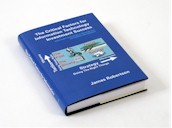 Email me at the above address for a free electronic copy of my book